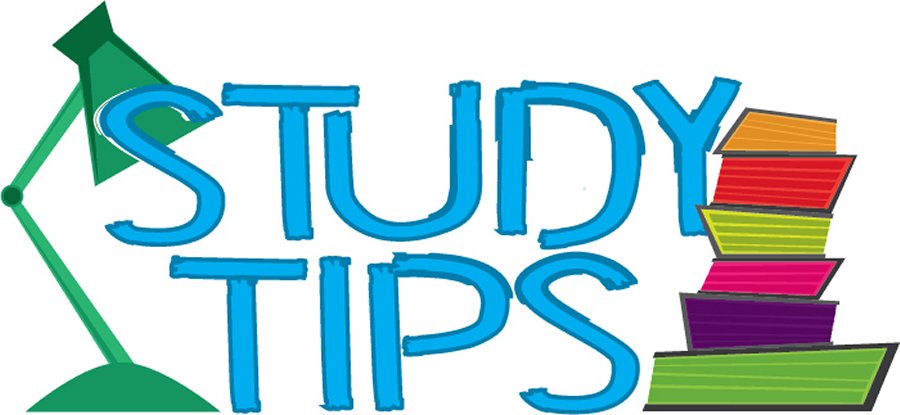 T = Take Notes
                              I = Interact with your notes
                              P = Practice with plenty of repetition
                              S = Self-test
Chapter 7:Section 3: Using Chemical Formulas
ESSENTIAL QUESTION
What is a hydrate?
percent composition
You can identify a compound by the percentage by mass of each element
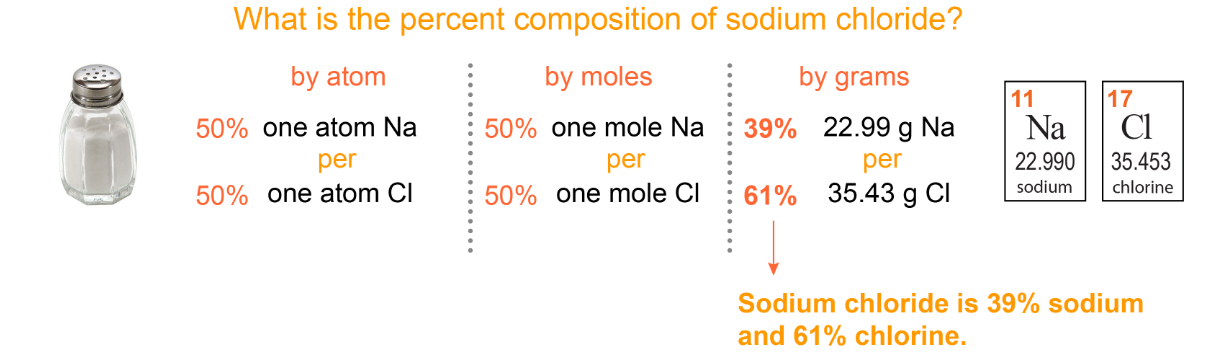 You can identify a compound by the percentage by mass of each element
Solving percent composition problems
Use the following steps to match an unknown compound with a known chemical formula:
Calculate the masses of each element in the known compound.
From the masses in step (1), calculate the percent compositions of each element.
See if the compositions of known and unknown compounds match within measurement error.
Solved problem
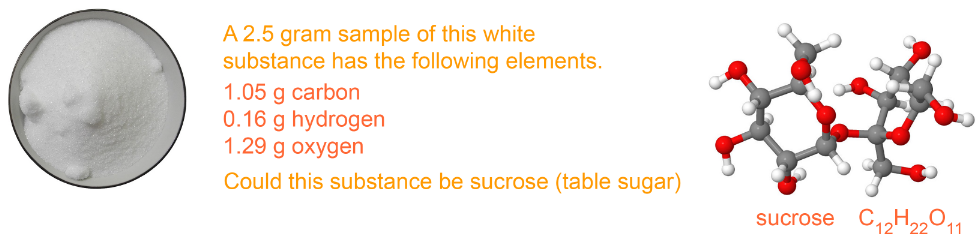 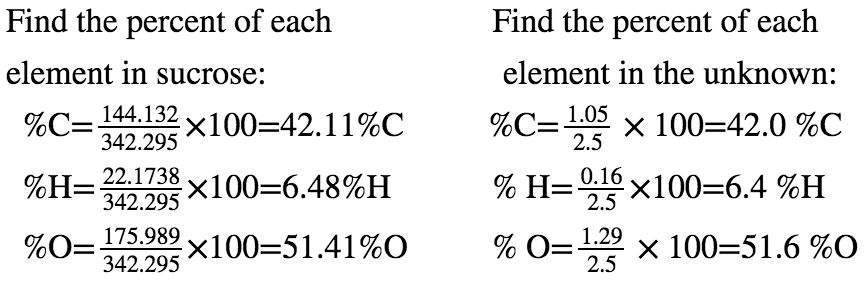 Hydrate percent composition
A hydrate is a substance that has absorbed and incorporated a % of water into its structure
Water can leave the structure when heated
Copper(II) sulfate pentahydrate is an example
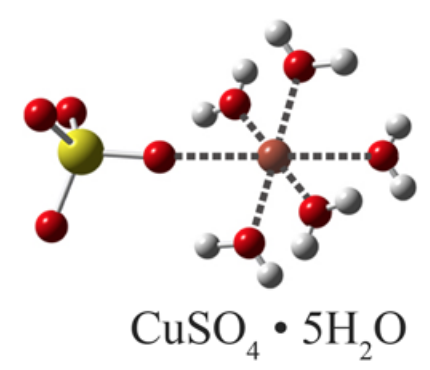 Solved problem
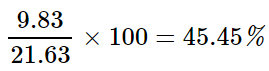 Post-assessment
What is a hydrate?
Post-assessment
What is a hydrate?
A hydrate is a substance that has water molecules surrounding its structure.